“SURVEYORS HELPING
 SMALL BUSINESSES”
James Raven - 15-years experience
BSc(Hons) Property Management 
Current Overview of Tax on Commercial Property
Ideas to Share & Develop
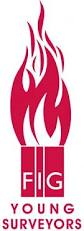 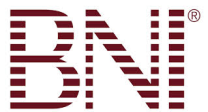 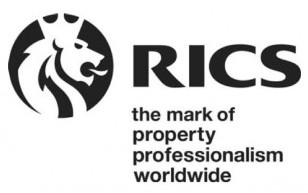 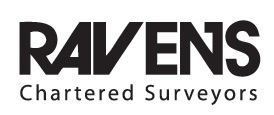 BRITAIN
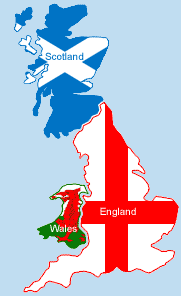 Known as: Non-Domestic Rates

 Non-Domestic Rates are related to 
  the rent of the property / land

 “tax rate” is set across
     WHOLE COUNTRY

  Rate is annually reviewed
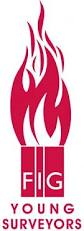 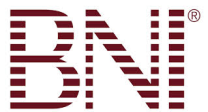 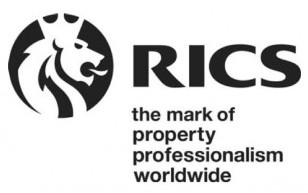 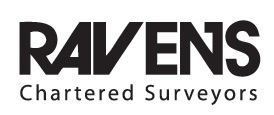 NORTHERN IRELAND
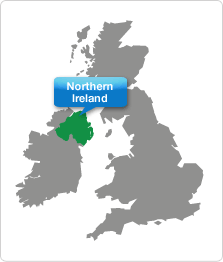 Known as: Non-Domestic Rates

  Non-Domestic Rates are related
    to rent of the property / land

 Current “tax rate” is set    
  individually by
  EACH DISTRICT
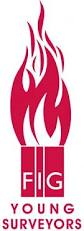 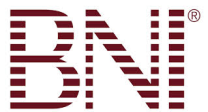 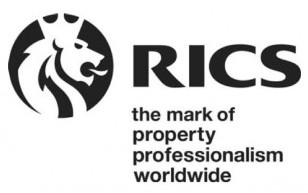 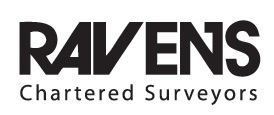 FRANCE
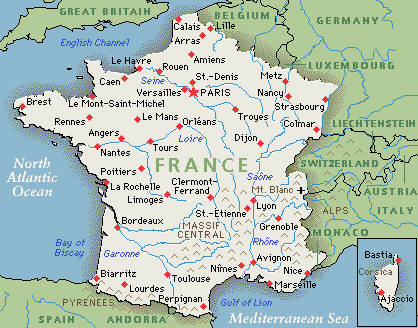 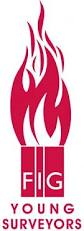 Known as: Business Tax 

 Business tax is related to the rent of the 
   property / land AND plant & machinery
 Current “tax rate” is set individually by each 
   LOCAL AUTHORITY
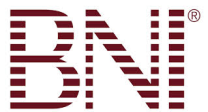 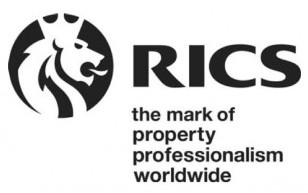 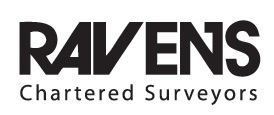 DENMARK
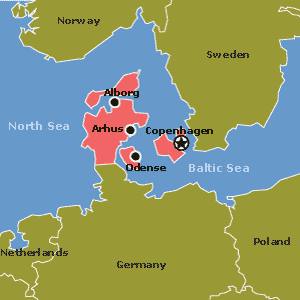 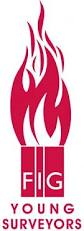 Known as: SERVICE TAX
  Service Tax is related to the CAPITAL VALUE of the
   property / land
 Current “tax rate” is set individually by each 
   LOCAL AUTHORITY
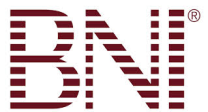 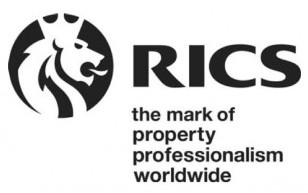 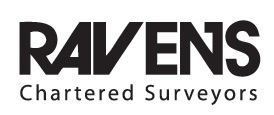 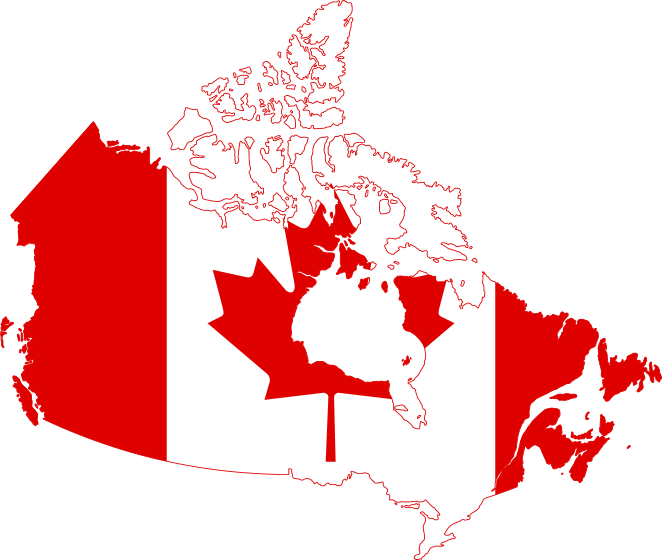 CANADA
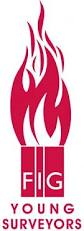 Known as: PROPERTY TAX
  Property Tax is related to the CAPITAL VALUE of the
    property / land
 Current “tax rate” is set  at MUNICIPAL LEVEL
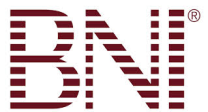 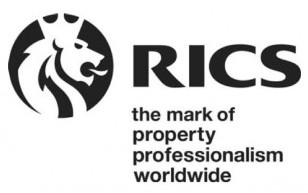 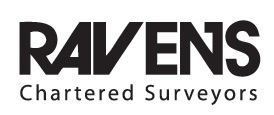 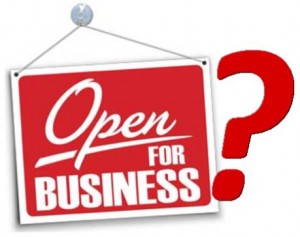 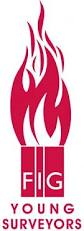 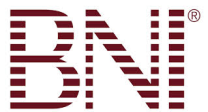 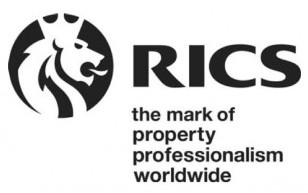 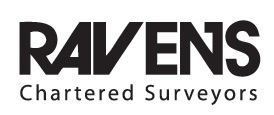 BRITAIN
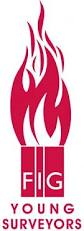 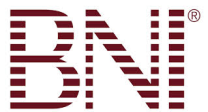 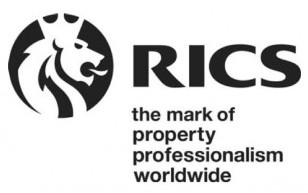 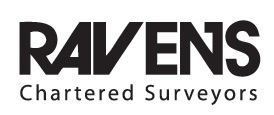 BRITAIN
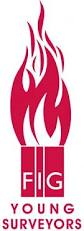 BUT
Offer only renewed annually by the government, so how can a business plan??
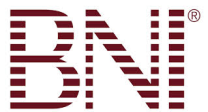 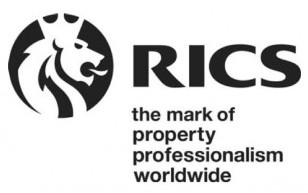 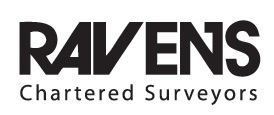 BRITAIN
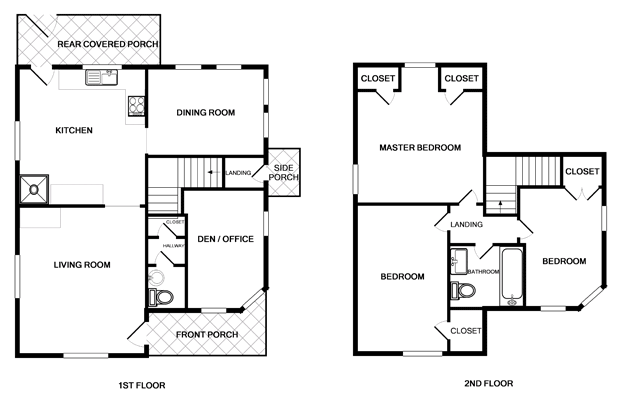 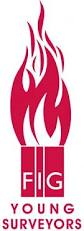 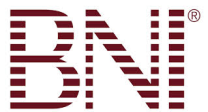 25% discount or 0% discount?
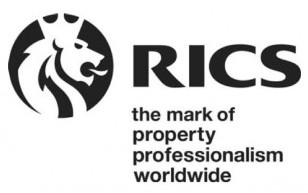 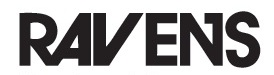 BRITAIN
70 sq m 
BECOMES 
140 sq m
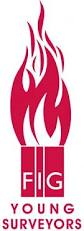 Property TAX from 
£10,000pa to £15,000pa
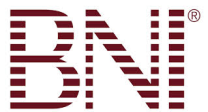 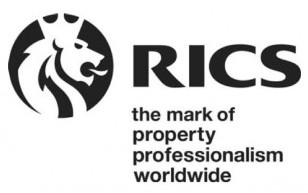 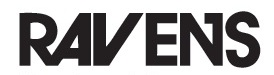 BRITAIN  v  NORTHERN IRELAND
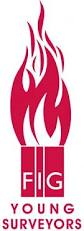 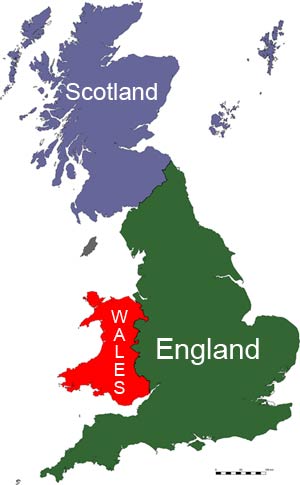 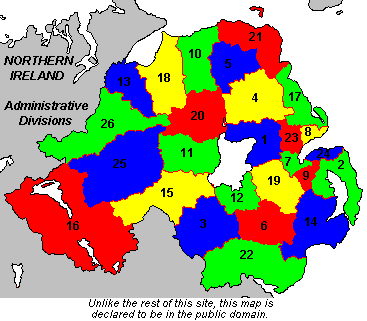 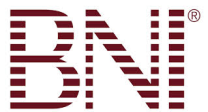 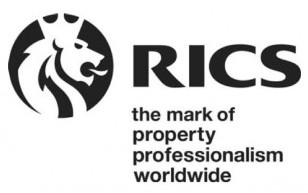 1                       26
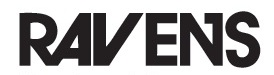 FRANCE
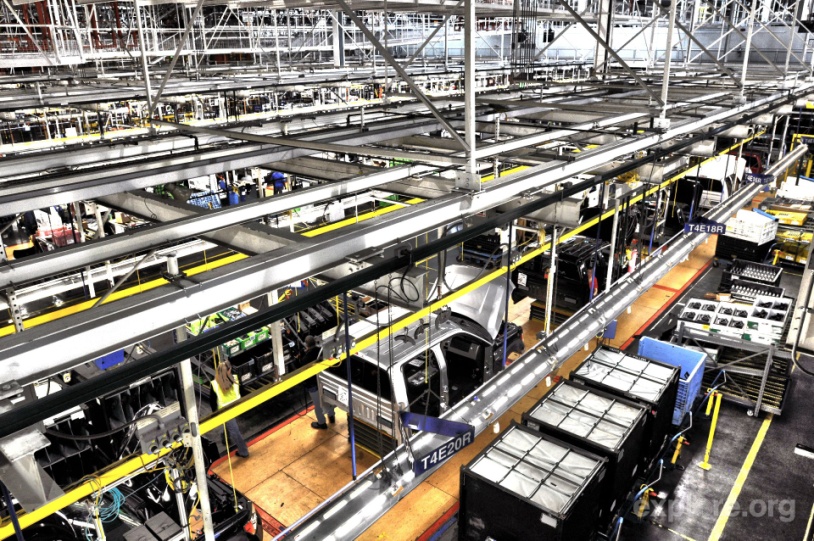 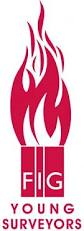 OR…
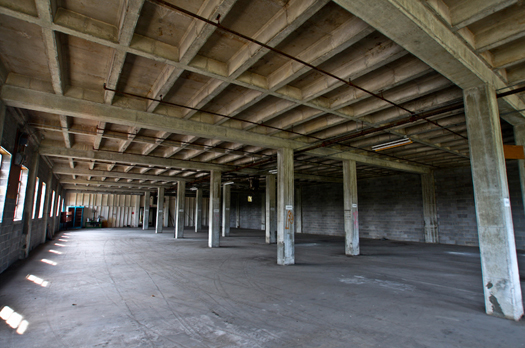 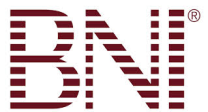 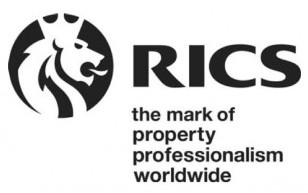 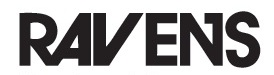 SOUTH AFRICA
Set locally
 Relief granted at local
 Payable by property owners
 Reviewed 4-yearly
 Based on Market Value          NOT rental value
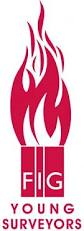 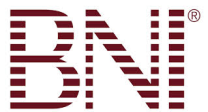 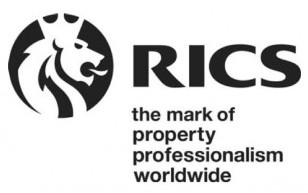 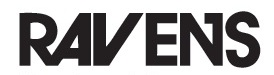 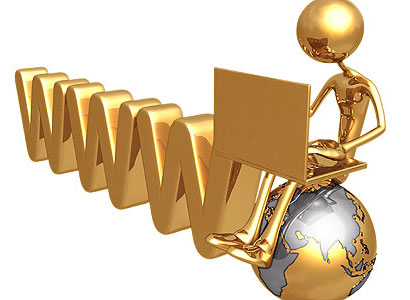 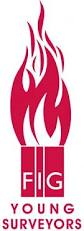 ONLINE or ON-LAND?
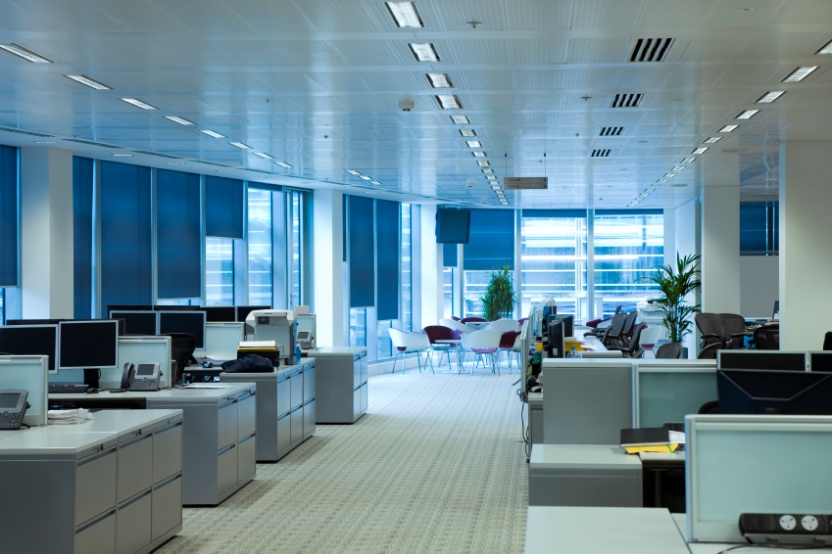 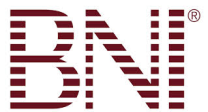 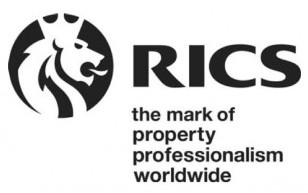 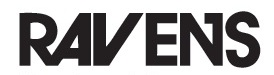 TURNOVER
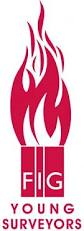 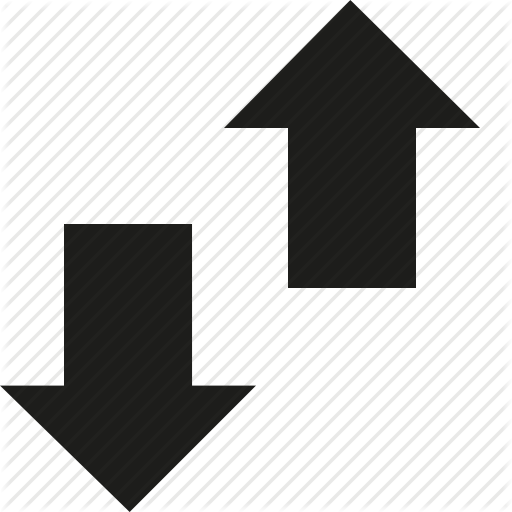 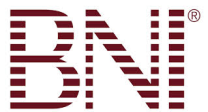 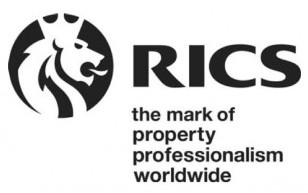 PROFITS
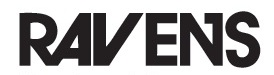 How can Surveyors 
HELP??
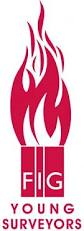 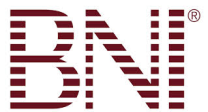 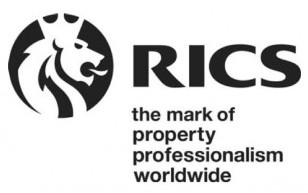 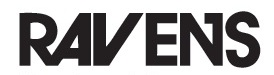 TIPS & IDEAS 
TO SHARE & DEVELOP
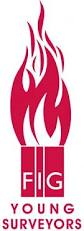 Can turnover be moved / shared to a company elsewhere?
Can part of the property become ‘unused’ / derelict?
Can NATIONAL be changed to LOCAL to help cater for geographical trends?
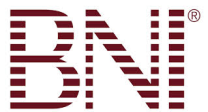 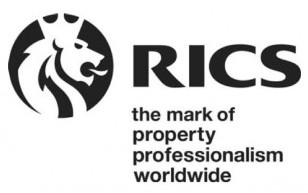 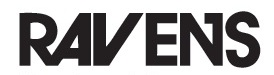 TIPS & IDEAS 
TO SHARE & DEVELOP
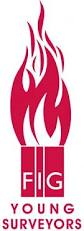 Can we help in other ways:

Part-subletting?
Change of use? Then assign?
Taking on the national cause?
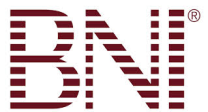 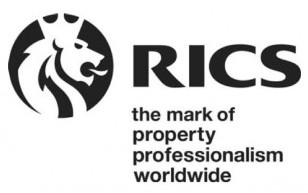 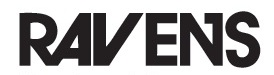 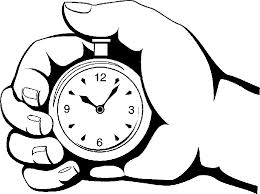 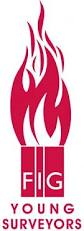 20, 19, 18, 17, 16, 15, 14, 13, 12, 11, 10, 9, 8, 7, 6, 5, 4, 3, 2, 1
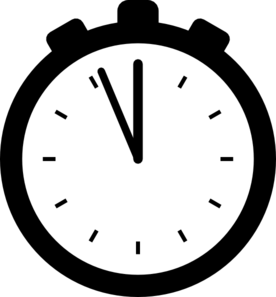 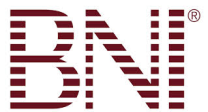 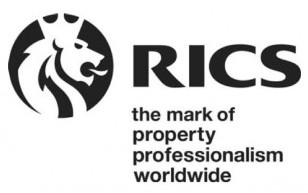 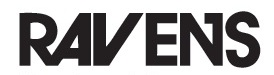